Correctly use apostrophes
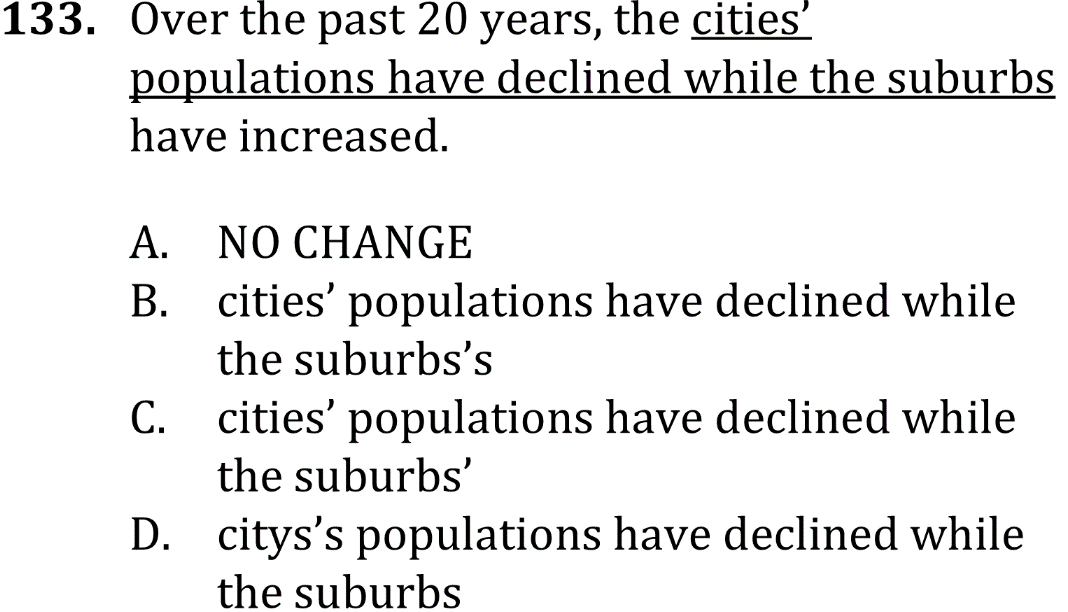 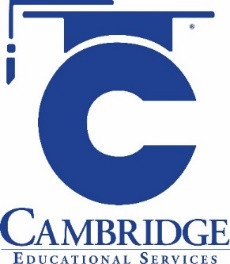 Correctly use apostrophes. Level: Advanced. Skill Group: Punctuation.
Correctly use apostrophes
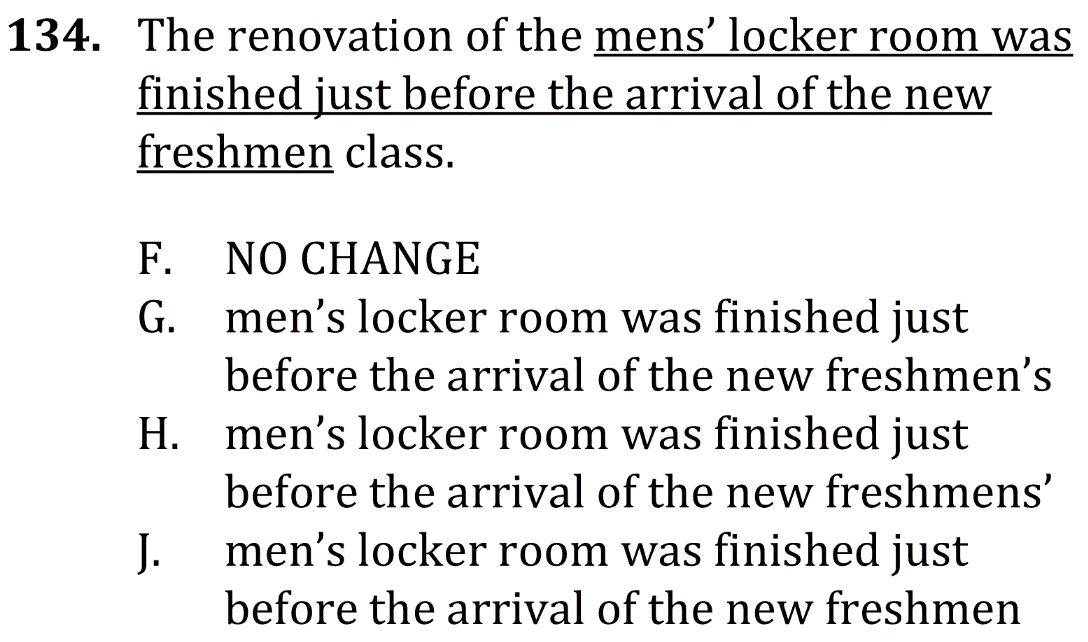 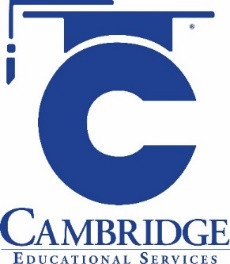 Correctly use apostrophes. Level: Advanced. Skill Group: Punctuation.
Correctly use apostrophes
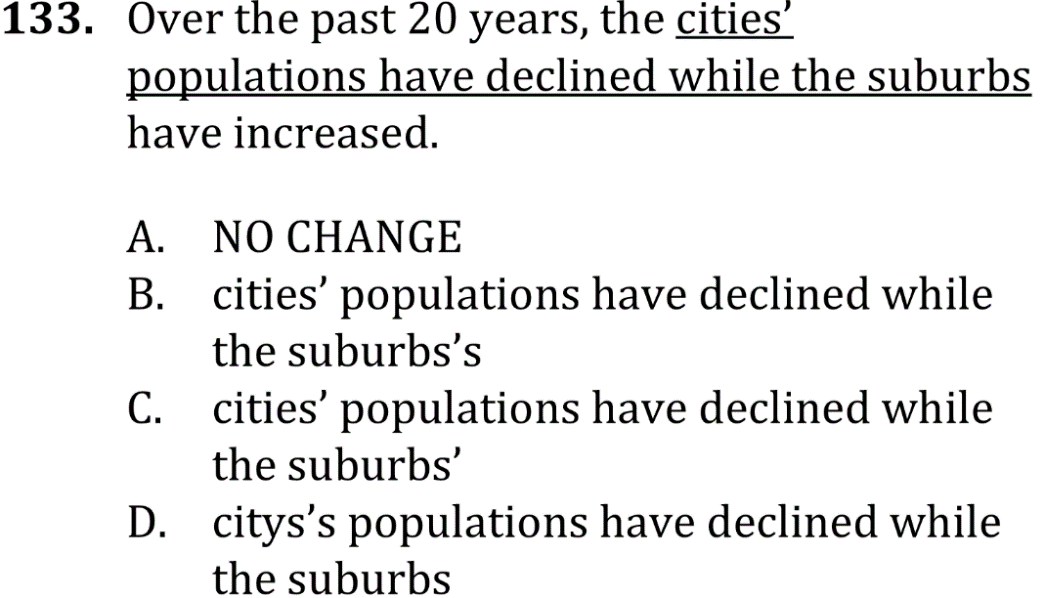 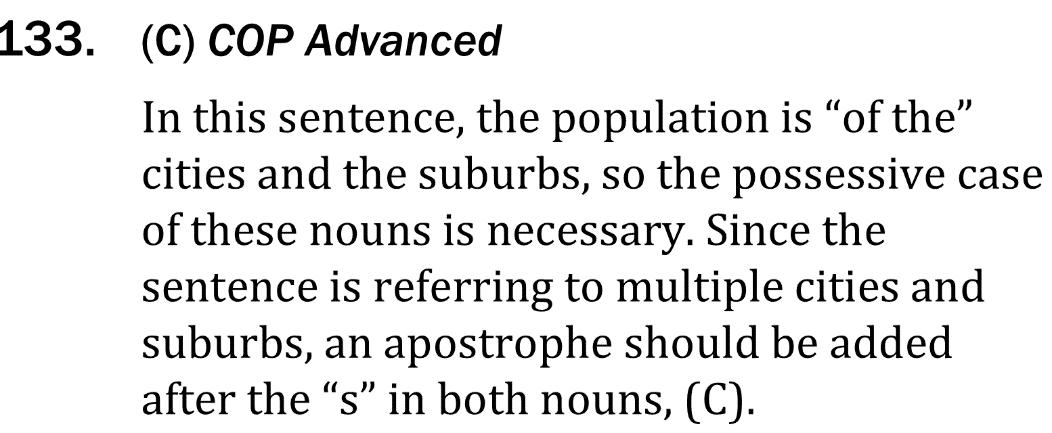 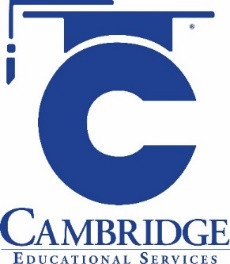 Correctly use apostrophes. Level: Advanced. Skill Group: Punctuation.
Correctly use apostrophes
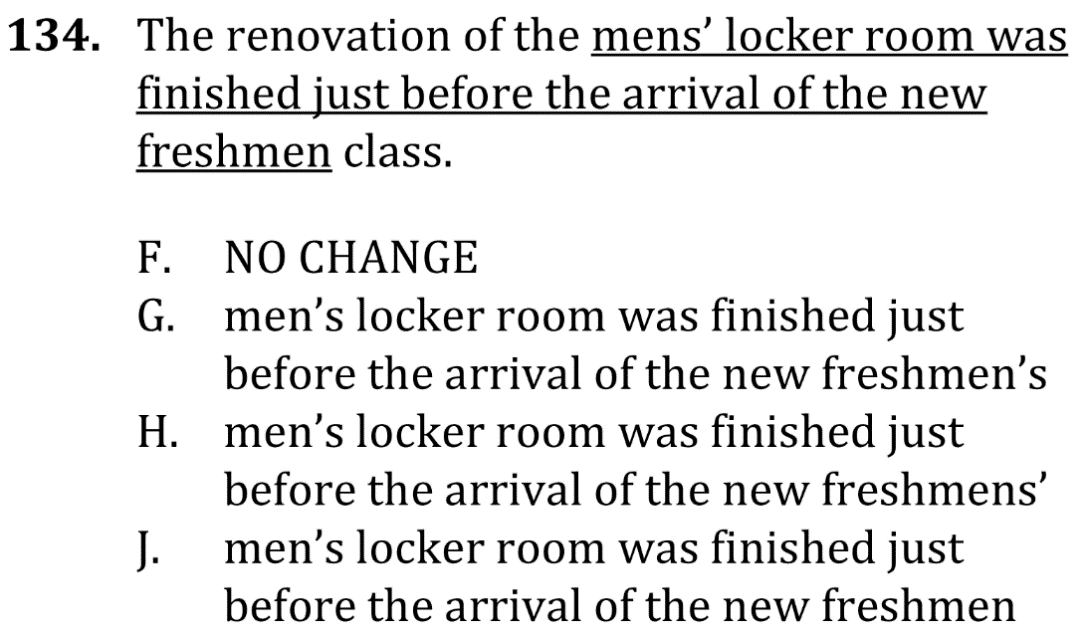 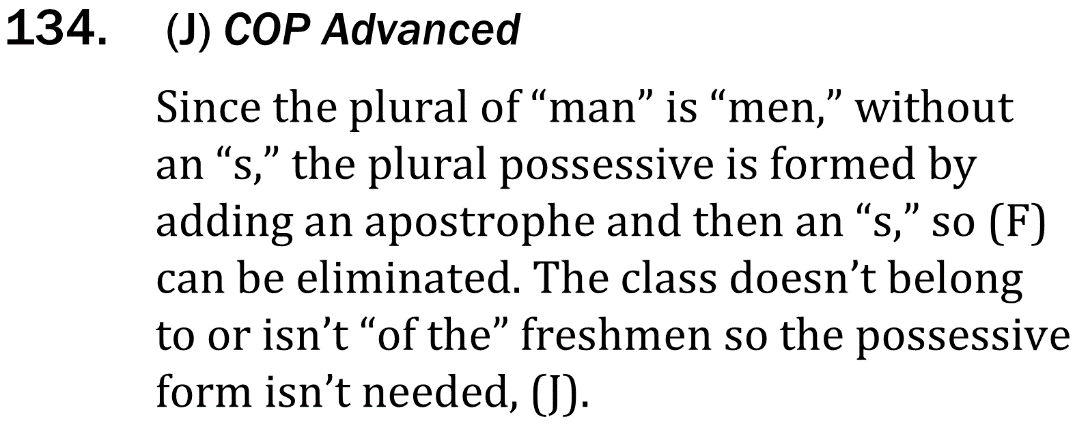 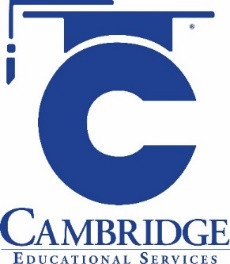 Correctly use apostrophes. Level: Advanced. Skill Group: Punctuation.